Seasonal representation of extreme precipitation indices over the United States in CMIP6 present-day simulations
Daily Precipitation Frequency Distribution
Objective: Assess how well modern (CMIP6) Earth system models represent the present-day statistics of precipitation extremes over the United States.
Approach: Apply a comprehensive set of extreme precipitation indices to evaluate the representation of precipitation frequency, intensity and spatial structure against observational data (CPC, GPCP, and TRMM).
Results/Impact: Overall, the study findings highlight common biases in CMIP6 (e.g., overly frequent light rain, exaggerated winter amount/intensity in Western US, etc.); and demonstrate the CMIP6 multi‐model mean provides a more reliable representation than individual models for most extreme indices compared to gauge-based data (CPC), particularly in summer.
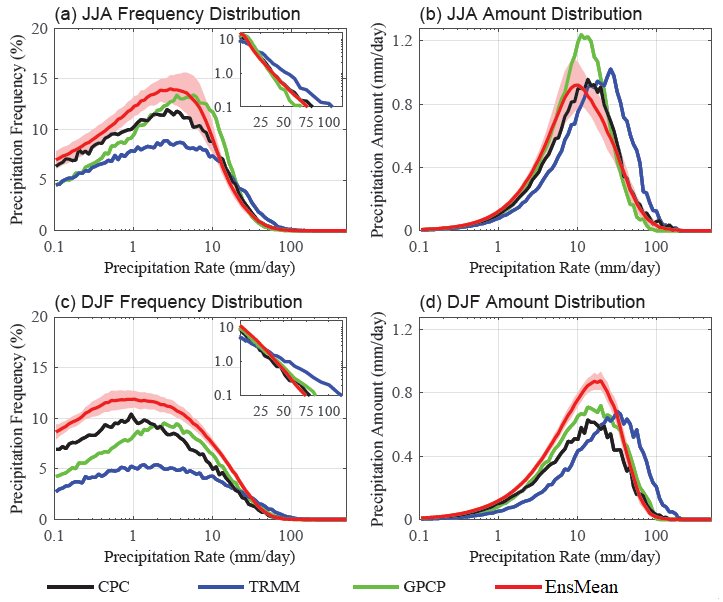 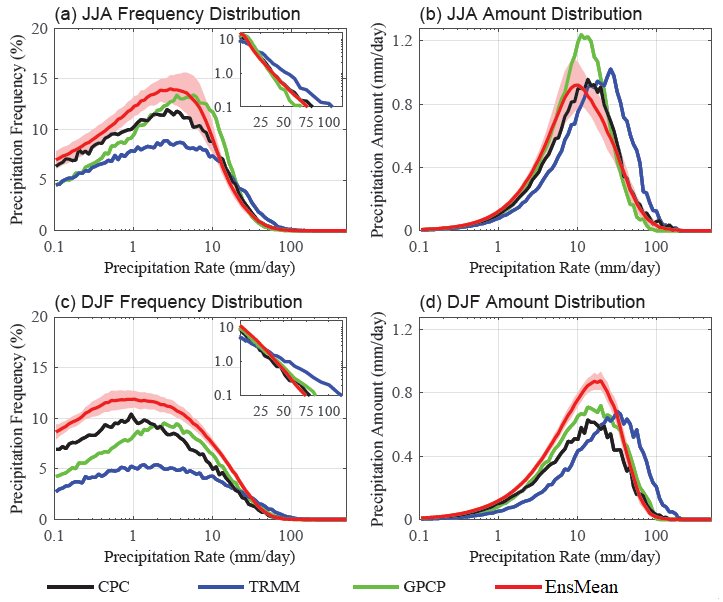 Percent Bias of Extreme Precipitation Indices Relative to CPC
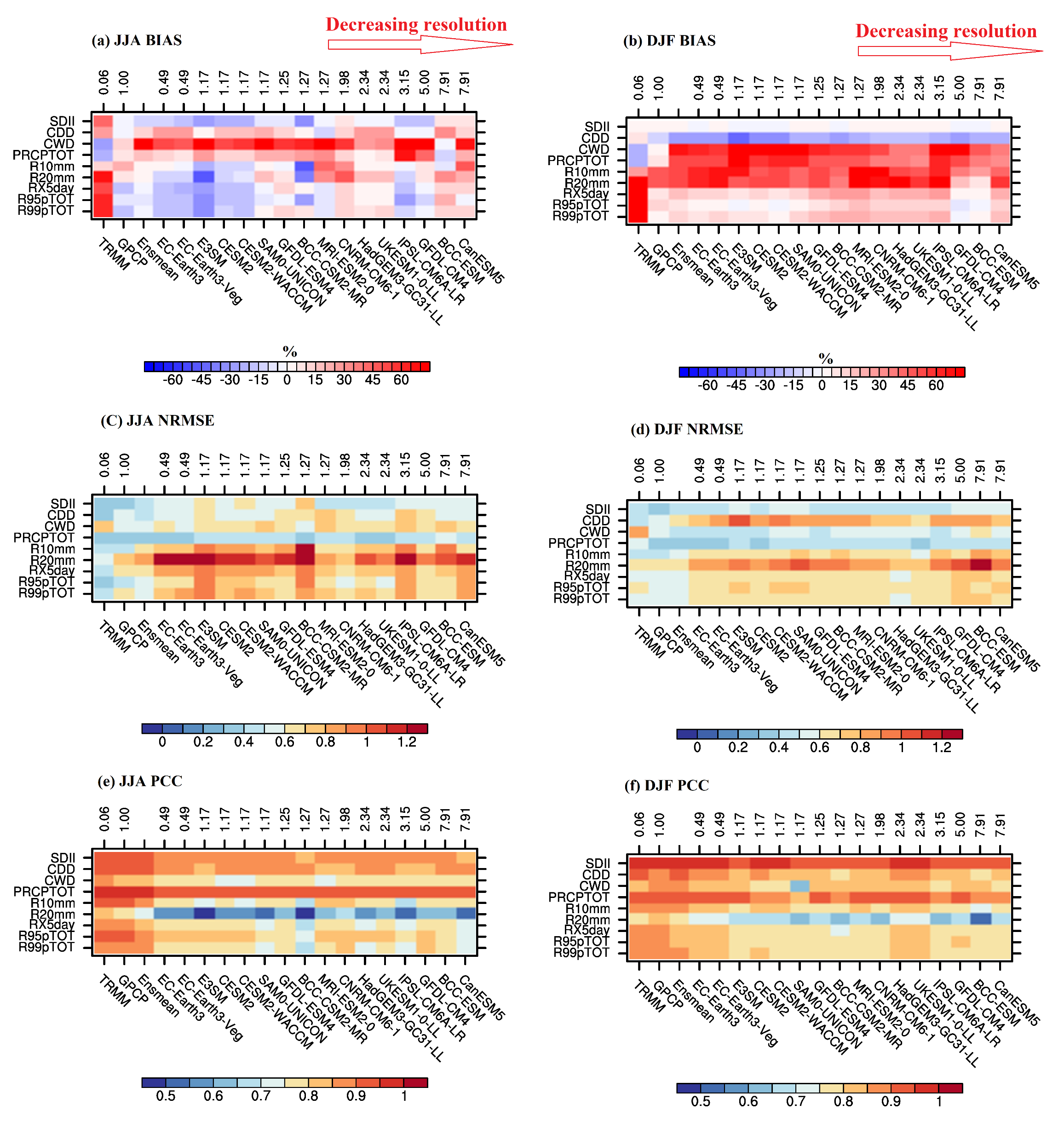 Akinsanola, A. A., G. J. Kooperman, A. G. Pendergrass, W. M. Hannah, and K. A. Reed (2020), Seasonal representation of extreme precipitation indices over the United States in CMIP6 present-day simulations, Environ. Res. Lett., https://doi.org/10.1088/1748-9326/ab92c1.
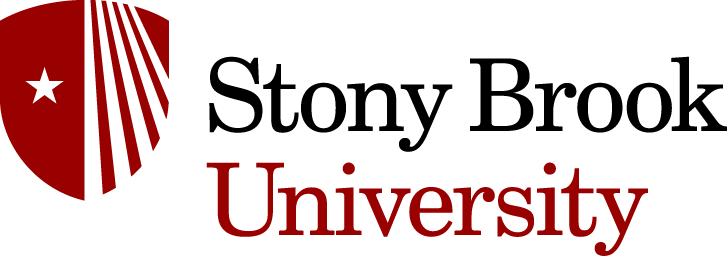 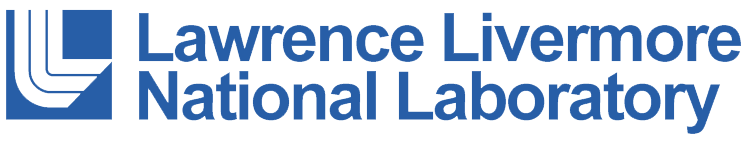 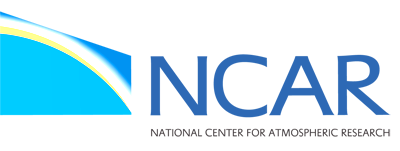 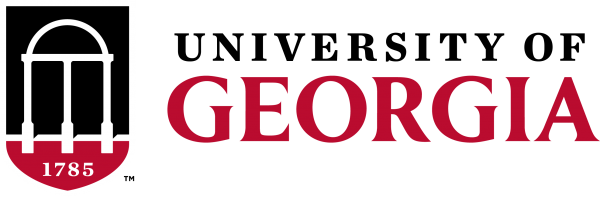 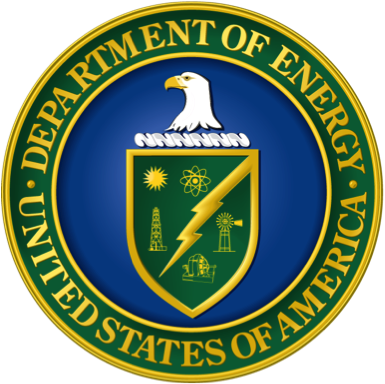 CPC
TRMM
GPCP
EnsMean